Parent School Support Committees
An Introduction to the PSSC
Department of Education and Early Childhood Development
District Education Councils
School Districts
Schools
Parent School 
Support Committees
[Speaker Notes: The Department of Education and Early Childhood Development sets the provincial standards and expectations for achievement. 
 
District Education Councils ensure that the District operates effectively and efficiently and reflects community desires and needs. 
 
The Parent School Support Committee is involved in the improvement of your home school.  The PSSC has an important position working with both the DEC and the school to provide guidance in setting education goals and the learning environment of students. 
 
The School District is run by the Superintendent hired by the DEC.  The Superintendent assumes responsibility for all of the other employees and is the operational leader of the District. 
 
The School is run by the Principal who is the educational leader and administrator responsible for the school, teachers and school employees.  The Principal is accountable to the Superintendent and must oversee the educational progress of students in the school.]
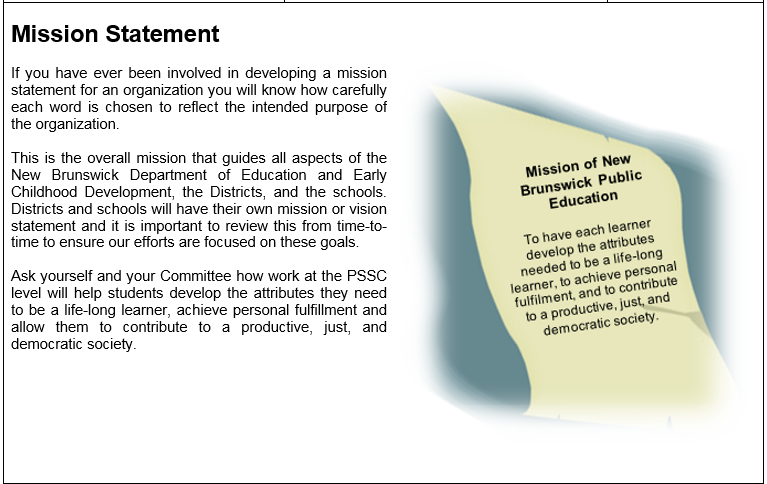 Mission Statement

Mission statements are created to help focus an organization on its purpose and ensure that everyone is working towards the same goals.  

The Department of Education and Early Childhood Development sets the overall mission of the New Brunswick Public Education and each district education council and school have the opportunity to create their own mission statements that reflect their role in helping reach the goals of the NB Education system.
[Speaker Notes: Your school’s mission statement should reflect  current community values and expectations for education.]
Duties of the PSSC
The Education Act gives the PSSC duties in the following areas:

School Improvement Plan 
Positive Learning and Working Environment Plan
Selection of Principal and Vice-Principals
School Performance Report
School Policies
Principal and Vice-Principal Performance Evaluations
Communicating with the District Education Council
[Speaker Notes: The PSSC are an important piece of the governance structure under the Education Act.  This law and it’s regulations provide the opportunity for parents to help shape the school’s culture and priorities and sets out guidelines for the size of the PSSC, elections and appointments, and the duties of the PSSC.]
1) School Improvement Plan
The Education Act states that PSSC’s have a role in advising the principal with respect to the “establishment, implementation and monitoring” of the School Improvement Plan (SIP).  The SIP may include:
School Mission 
School policies on education, language, and culture
Strategies for: 
communication with families and community
community partnerships
developing school climate and improving the quality of learning and teaching within the school
establishing a positive student climate
[Speaker Notes: The advisory role of the PSSC means the Principal has a responsibility to share information with the PSSC and to listen to their recommendations, however, the Principal is not bound by the advice from the PSSC and may use their own discretion when implementing the SIP. 

This section of the Education Act is often misinterpreted to suggest that communication with parents and community or improving quality of learning are responsibilities of the PSSC.  The PSSC’s role is to help the Principal identify areas in need of improvement and to consult on the strategies the principal intends to use to address these concerns.   

The PSSC may advise or assist in shaping and sharing the message but the administration is ultimately responsible putting in place communication strategies for ensuring schools are connecting with parents and community to encourage involvement in the school.]
1) School Improvement Plan
School Improvement Plans are generally developed for three-year timeframes.  PSSCs should consider the following questions when advising on the establishment of a School Improvement Plan:

What should the school be able to do for all students? 

Is the school successful at doing it now?

If not, what learning aspects need to be improved, and which should have the priority for improvement?

How will the school get improvement in the identified priority areas?
[Speaker Notes: The School Improvement Plan is a tool used by schools to ensure there is continuous, incremental improvement in the learning of all students over time. 

The Principal and experienced PSSC members will provide an overview of your school’s plan, where your school is in the current 3-year cycle and the areas of focus identified by the previous PSSC.

If the school is in Year 2 or 3 of its Improvement Plan, the plan is reviewed and monitoring reports are given on any changes that may have been made.  PSSC members should expect at least two monitoring reports per year.]
1) School Improvement Plan
In New Brunswick, School Improvement Plans do not have a common form or format.  However, they all contain the following components:
Purpose 

Goals  

Measures

Standards   

Objectives
Actions

Resources   

Monitoring

Assessment and Evaluation
[Speaker Notes: Purpose:  The plan shows the link between the school mission and the areas targeted for improvement. 
 
Goals: The learning areas targeted for improvement, for example, literacy. 
 
Measures:  These describe how the success of the plan will be measured, for example, numeracy or literacy assessments.
 
Standards:  These indicate how well the school must do on each of the measures to be considered successful. 
 
Objectives:  The school identifies the specific results to be achieved in a specific amount of time.  Objectives are not changed for the life of the plan.
 
Actions:  These are the strategies used to reach the objectives.  The School Improvement Plan includes actions, dates on which each action begins and ends, and the individual responsible for making it happen.  While objectives never change, actions can be changed and changes in circumstances may result in actions being added, modified or replaced. 
 
Resources:  The plan identifies the realistic, available resources necessary to put the actions into effect including time, funding or personnel.  Once the plan has been put into place, these resources cannot be reallocated to other uses unless Actions can be completed without this support.
 
Monitoring:  The plan identifies who is responsible for monitoring the progress of the plan, and how often monitoring reports will be given. 
 
Assessment and Evaluation:  The plan identifies who is responsible for collecting the data required to make a judgment on the plan’s success.  It indicates who makes the final evaluation and how the evaluation results are to be distributed. 

Throughout the three years of the plan, the PSSC will receive information on how the plan is being implemented and the achievements towards the established goals.]
2) Positive Learning and Working Environment Plan
The PSSC can contribute to the development of the PLEWP by providing advice to the principal in these areas:
What does respectful behaviour look like in our school?

Does our school currently reflect a positive and inclusive climate for all students and staff?

How can the school help prevent disrespectful behaviour or misconduct? 

Do our policies and practices address disrespectful behaviour in a timely manner and teach respect for other people?

How do we support students who are being disrespectful and those affected by the disrespectful behaviour of others?
[Speaker Notes: Each school is required to have a Positive Learning and Working Environment Plan (PLEP).  Your principal will provide you with a copy of your school’s PLWEP and provide updates on the schools’ current initiatives.]
3) Selection of Principal or Vice-Principal
The Superintendent will invite the PSSC Chair, or another member of the PSSC who is a parent of a child enrolled in the school, to participate in the selection of the principal or any vice-principal of the school. 

The PSSC member participating in the hiring process will be expected to follow hiring protocols and must respect strict confidentiality during the hiring process and after the successful candidate is announced.
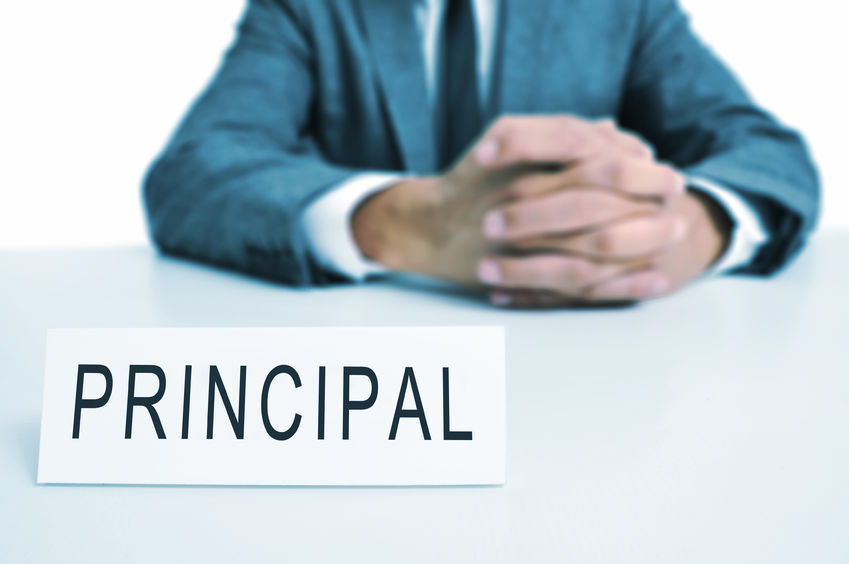 [Speaker Notes: A school’s principal and vice principals have a lot of authority to shape the priorities and culture of a school, therefore it is important that the PSSC have a role in the selection of the school administrators.]
4) School Performance Reports
The Principal presents the School Report Card to the PSSC, identifying student learning and achievement in the past school year, with an analysis of the results. 

The Principal uses the information from the Provincial Report Card to compare the school’s results with those of the district and province. 

PSSC members should ask questions to ensure they understand the results and how the current SIP will address areas of concern.
5) School Policies
The principal may make school policies in accordance with district and provincial policies.  The PSSC will provide advice to the principal on the development of the policy, implementation, and how best to ensure students and families are aware of school policy.  The following are some examples of school policies:
Dress code
Attendance
Athletic Code of Conduct
Drug and Alcohol
Personal Electronic Devices
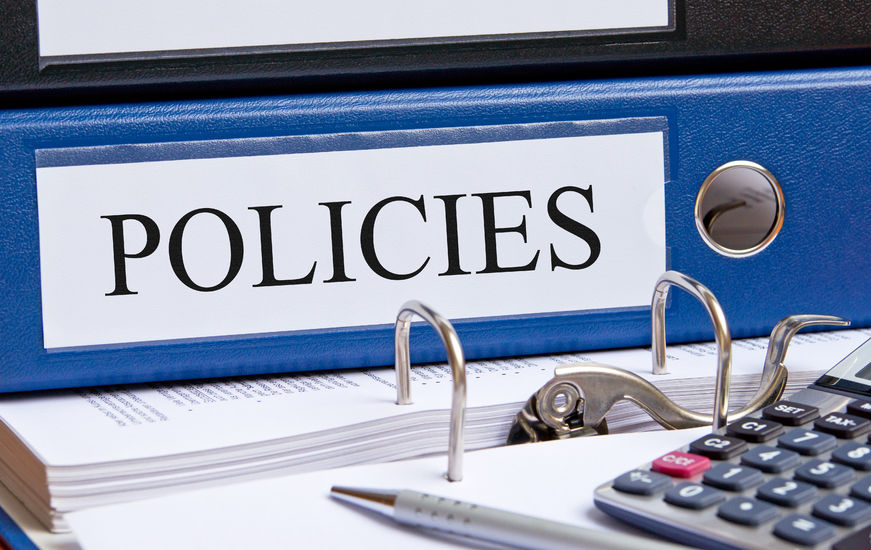 [Speaker Notes: The PSSC may play a role in consulting with parents to ensure school policies reflect community values and expectations for the school.]
6) Principal and Vice-Principal Evaluations
The Superintendent may request input from a school’s PSSC when they are conducting a performance evaluation of a principal or vice-principal.  

The PSSC will not be asked to provide an overall evaluation, but are specifically giving feedback on the principal/vice-principal’s performance in matters relating to the duties of the PSSC.  

Confidentiality is important.  The public must be excluded from any meeting where you are discussing performance evaluations.
[Speaker Notes: The PSSC is not the principal’s boss.  However, the Superintendent may seek their input to determine how well they are interacting with the PSSC.   This is your Committee’s opportunity to provide feedback if you feel the principal is going above and beyond to connect with parents or if you have concerns that the administrators are not listening to PSSC concerns. 

All member of the PSSC are bound by confidentiality in any personnel matters.   Even if the performance review is completely positive,  the response to the superintendent and all conversation surrounding performance evaluations must be kept confidential.]
7) Communicating with the DEC
The District Education Council (DEC) is your link to the district.  While the DEC may assign a specific member to be the liaison for your school, any DEC member may attend and participate in any PSSC meeting in the district.  

The PSSC should be aware of the work of the DEC and ensure their Council is aware of how district policies impact matters relating to the duties of the PSSC. 

The DEC may consult with the PSSC to provide insight into their work at the district level.
[Speaker Notes: DEC members attending your meetings are not there to “oversee” or “approve” PSSC actions.  Their role is to provide a link to the DEC.   They can share information about district initiatives and in turn, can share your successes and concerns with the DEC. 

DEC members represent the entire district, not just the schools in their community.  PSSCs can reach out to any member, or the entire DEC if they have questions or want to share information .]
PSSC Limitations
The PSSC can have great deal of responsibility and influence in the school by providing advice to the principal in the areas of their mandate.  However, there are some matters that fall outside the scope of the PSSC.  Here are some examples: 
Teacher and staff issues
Individual student behaviour or academic issues
Day-to-day operations
Fundraisers
[Speaker Notes: Not PSSC
Teacher and Staff issues – PSSCs are not involved in hiring or evaluating teaching staff 
Individual student behaviour or academic issues – Individual student issues are not the responsibility of the PSSC. Parents/guardians should first speak with their child’s teacher. If the problem is not resolved, they should meet with the Principal  and if necessary, the matter could be directed to the Superintendent at the District Office. 
Day-to-day operations – The PSSC does not manage day-to-day operations which are the responsibility of the Principal.  
Fundraisers - Individual members may participate and support the activities of the students or the Home and School Association, but the PSSC does not use their time or resources for fundraising.]
PSSC Funds
The District Education Council provides funding for PSSC operations and may establish policies on how these funds may be spent.  The amount of money is generally determined by the number of students in the school. 
PSSC funding can only be used for expenses that relate to the duties of the PSSC, for example:
Reimbursement of travel expenses
Meeting costs
Communication costs
[Speaker Notes: Funding		   	
The District Education Council provides funding for PSSC operations and may set specific guidelines on how these funds are spent. 
 
Generally, the amount of money is determined by the number of students in the school. The DEC may set minimum and maximum amounts on these formulas to ensure fairness in situations where some schools have either very small or very large student populations.
 
PSSC funding can only be used for expenses that relate to the mandate of the PSSC. These may include:
 
Reimbursement of appropriate PSSC travel expenses. 
Covering costs for PSSC meetings and PSSC-sponsored education workshops for parents, including equipment rental, office supplies, food and beverages, registration fees and honoraria for speakers.
Communication costs directly related to PSSC responsibilities including long-distance telephone calls, fax, talk mail, postage, courier services, printing/copying and office supplies.  

It is important to note that the PSSC decides how it will spend it’s funds. The money is intended to help the PSSC with their work and not to off-set regular school costs such as equipment purchases, photocopying or teacher appreciation dinners.  Principals may make suggestions but cannot require that funds be used on school expenses such as photocopy paper. 

The PSSC should discuss how you could use the funds to help connect with parents and ensure they are involved in shaping school culture and aware of the work you are doing on their behalf. .]
PSSC Members
Every PSSC member has a responsibility to ensure the PSSC is working effectively to represent the interests of parents in the school.  Members are expected to:
Participate in all meetings.
Maintain high ethical standards and respect for other members.
Respect the majority decision.
Work collectively towards improving student learning and achievement.
Avoid discussion of individual student issues or personnel issues.
PSSC Members
Members are expected to:
Resolve issues in the best interest of all students and the whole school. 
Build a positive school environment.
Support an open communication process.
Create and encourage successful relationships and support between parents, teachers, students, staff and the community.
Questions:
Your Principal, DEC members, and the DEC Manager are all available to help answer questions about the role of the PSSC.  

For more detailed information on PSSC check the following resources:
PSSC Handbook
Education Act under “Governance” (s.32 and 33)
Education Act Governance Structure Regulation (2001-48)